Σύνδεση  δύο αντιστατών
παράλληλα
Σε σειρά
I  =  I1  +  I2
I1  =  I2   =  I
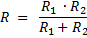 R   =     R1 +   R2
Η τάση (V)  ίδια παντού
VAB   =     VAΓ    +   VΓB
R2
VAB
VAΓ
VΓB
Β
Α
Γ
I2
R1
B
R2
I2
I1
A
VAB
R1
I1
Ι
I
VAB
Άσκηση 1
Δύο αντιστάτες με αντίσταση R1 = 4Ω και R2=1Ω συνδέονται σε σειρά με πηγή τάσης V=20V.
Α)   Να σχεδιάσετε το κύκλωμα και να υπολογίσετε το ρεύμα που διαρρέει τον κάθε αντιστάτη. 
Β)   Ποια η  διαφορά δυναμικού στα άκρα κάθε αντιστάτη;
Λύση
Δεδομένα
R1 = 4Ω ,   R2=1Ω
V=20V
Α)
Ζητούμενα
I1      I2
Επειδή οι αντιστάτες είναι συνδεδεμένοι σε σειρά, θα διαρρέονται από το ίδιο ρεύμα  που διαρρέει  όλο το κύκλωμα.:
I1  =  I2   =  I
R1
R2
Σύμφωνα με τα δεδομένα της άσκησης , θα βρω την  ισοδύναμη αντίσταση R,  και μετά  από τον τύπο R=V/I  θα βρω το ρεύμα.
I1
V1
I2
V2
R   =     R1 +   R2
R   =     4   +  1
R   =     5  Ω
I
Συνέχεια…
Ηλεκτρική πηγή
Άσκηση 1
Λύση
Συνέχεια…
Δεδομένα
R1 = 4Ω ,   R2=1Ω
V=20V
Α)
Ζητούμενα
I1      I2
Το ρεύμα στο κύκλωμα θα είναι  :
V
V
V
=>
R
=
=>
I
=
R
=
I
R
I
20
=>
I
=
4 A
=>
I
=
R1
R2
5
I1
V1
I2
V2
Αφού το ρεύμα είναι ίδιο σε όλους τους αντιστάτες και στη πηγή  θα ισχύει:
I  = 4Α
I1   = 4Α
I2   =  4Α
I
V
Συνέχεια…
Άσκηση 1
Συνέχεια…
Λύση
Δεδομένα
R1 = 4Ω ,   R2=1Ω
V=20V
Β)
V
Ζητούμενα
V2
V1
1
I
Η τάση στον κάθε αντιστάτη θα είναι διαφορετική, άρα θα βρω χωριστά την τάση για το κάθε αντιστάτη:
Για τον αντιστάτη R1
V1
R1
V1
R1 .
R1 .
=
=>
=>
1 .V1
=
I1
=>
V1
=
I1
R1
=
1
I1
I1
R1
R2
4 .
=>
V1
=
4
=>
V1
=
16 V
I1
V1
I2
V2
Για τον αντιστάτη R2
V2
R2
V2
R2 .
=
V2
=
I2
=>
=>
R2
=
1
I2
I2
I
1 .
=>
V2
=
4
=>
V2
=
4V
V
ΑΣΚΗΣΗ 2
Ένα κύκλωμα αποτελείται από μπαταρία και δύο λαμπάκια αντιστάσεων R1=6 Ω καιR2=4 Ω που συνδέονται παράλληλα  . Αν η μπαταρία διαρρέεται από ρεύμα έντασης Ι =5 Α:α. Να σχεδιάσετε το παραπάνω κύκλωμα.β. Ποια είναι η συνολική αντίσταση του κυκλώματος.γ. Ποια είναι η τάση της μπαταρίας;δ. Ποια είναι η ένταση του ρεύματος που διαρρέει το κάθε λαμπάκι;
Λύση
R1
α.
V1
I1
B
A
R2
Αυτό το σχήμα απεικονίζει ένα ηλεκτρικό κύκλωμα με σύστημα  2 αντιστατών που συνδέονται παράλληλα
I2
V2
Ι
VAB =V
ΑΣΚΗΣΗ 2
Λύση
Συνέχεια…
R1 = 6Ω ,   R2=4Ω
Ι =5A
Δεδομένα
β.
Ζητούμενα
R
Επειδή οι αντιστάτες συνδέονται παράλληλα, η ισοδύναμη αντίσταση  R  θα είναι:
R1
R1.
R2
6 .
4
R
=
=>
R
=
R1  +  R2
6+  4
V1
I1
A
B
24
R2
=>
R
=
Ω
=>
R
=
2 , 4 Ω
20
I2
V2
Ι
VAB
ΑΣΚΗΣΗ 2
Λύση
Συνέχεια…
γ.
R1 = 6Ω ,   R2=4Ω
Ι =5A
Δεδομένα
Ζητούμενα
VAB = V
Η τάση στα άκρα της μπαταρίας (πηγή) ,  θα είναι ίση με την τάση VAB  στα άκρα του συστήματος των δυο αντιστατών , και θα είναι και ίση με την τάση στο κάθε αντιστάτη:
R1
VΑΒ
R
VΑΒ
R  .
=
=>
=>
VΑΒ
=
I
V1
R
=
I1
1
I
I
A
B
R2
2,4.
=>
VΑΒ
=
12 V
=>
VΑΒ
=
5
I2
V2
Ι
VAB
ΑΣΚΗΣΗ 2
Λύση
Συνέχεια…
Η ένταση του ηλεκτρικού ρεύματος  (ρεύμα) που διαρρέει τον κάθε αντιστάτη,  θα είναι διαφορετική.
δ.
R1 = 6Ω ,   R2=4Ω
Ι =5A
Δεδομένα
Ζητούμενα
I1    I2
Για τον αντιστάτη R1
V1
V1
V1
=>
=>
R1
=
R1
R1
=
I1
=
I1
I1
R1
V1
I1
12
=>
=>
I1
=
2 A
I1
=
A
B
6
R2
I2
Για τον αντιστάτη R2
V2
V2
V2
V2
=>
=>
I2
=
R2
=
R2
=
R2
I2
I2
Ι
VAB
12
=>
=>
I2
=
I2
=
3 A
4